SAHA JEOLOJİSİ

DERS 1

Saha Jeolojisinde Kullanılan Malzemeler
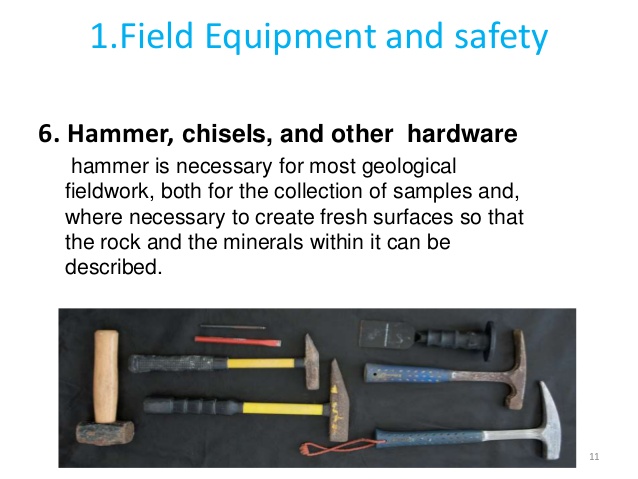 https://www.slideshare.net/khchaotel/structural-geology
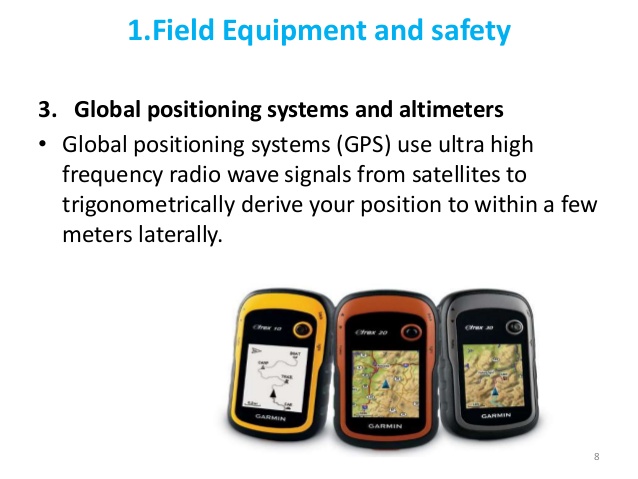 https://www.slideshare.net/khchaotel/structural-geology
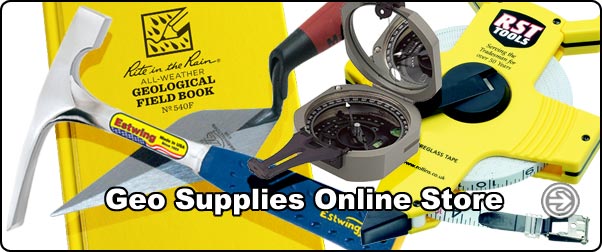 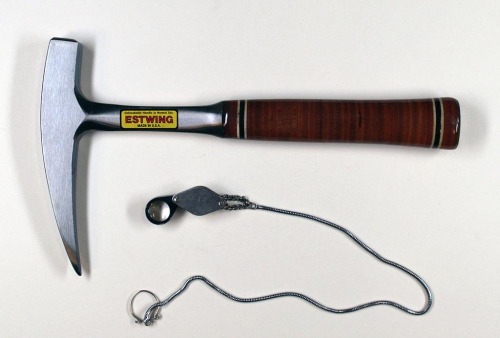 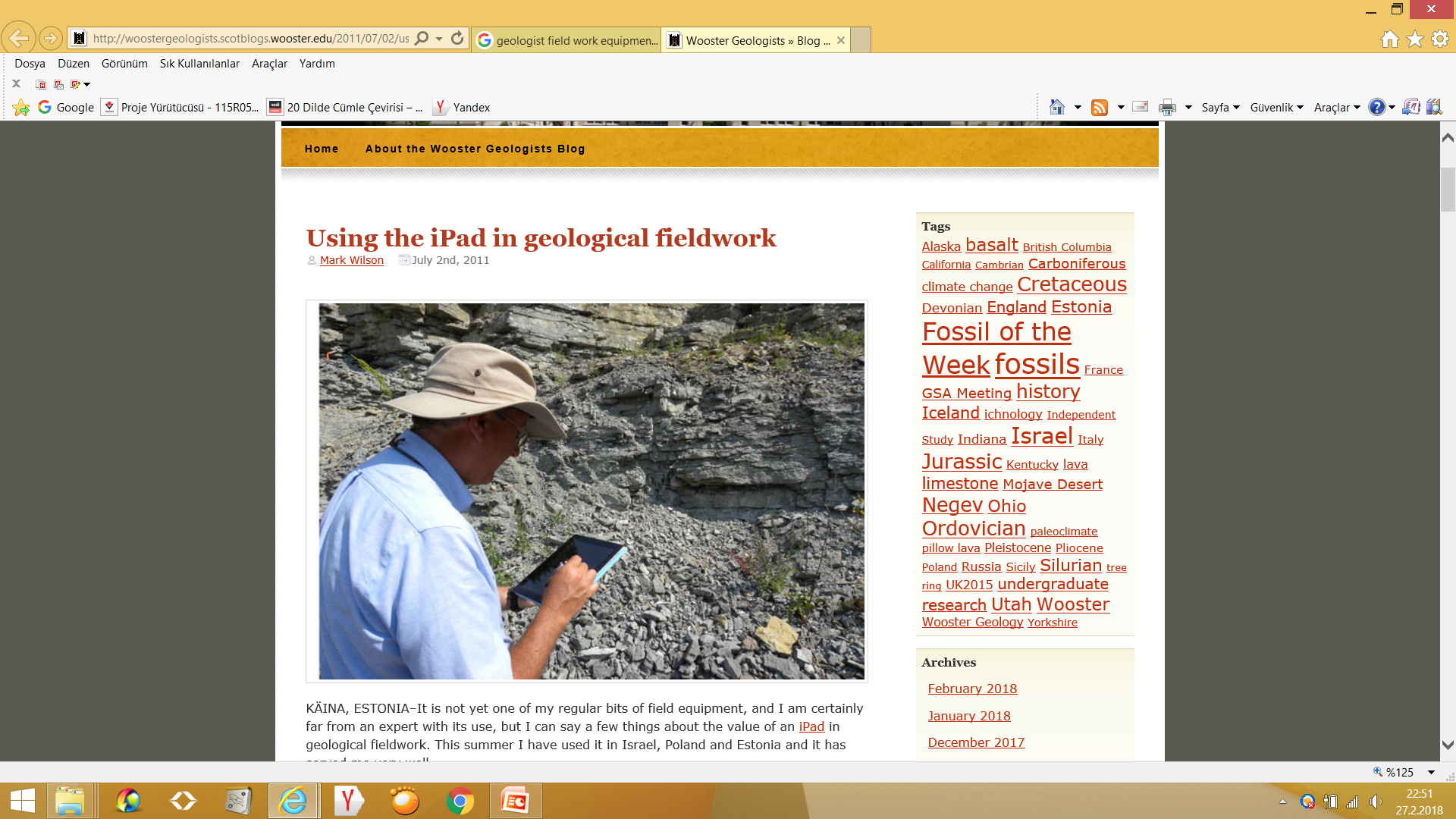 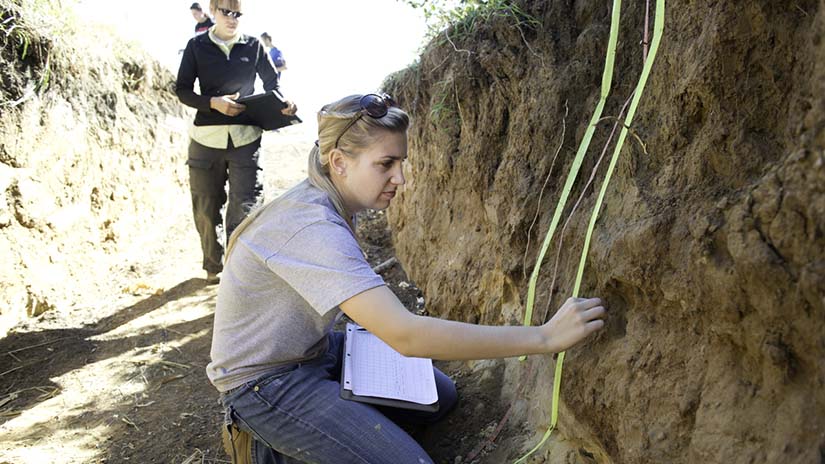 https://www.uwrf.edu/PES/Geology/